Don’t Miss It!
Acts 2:22-40
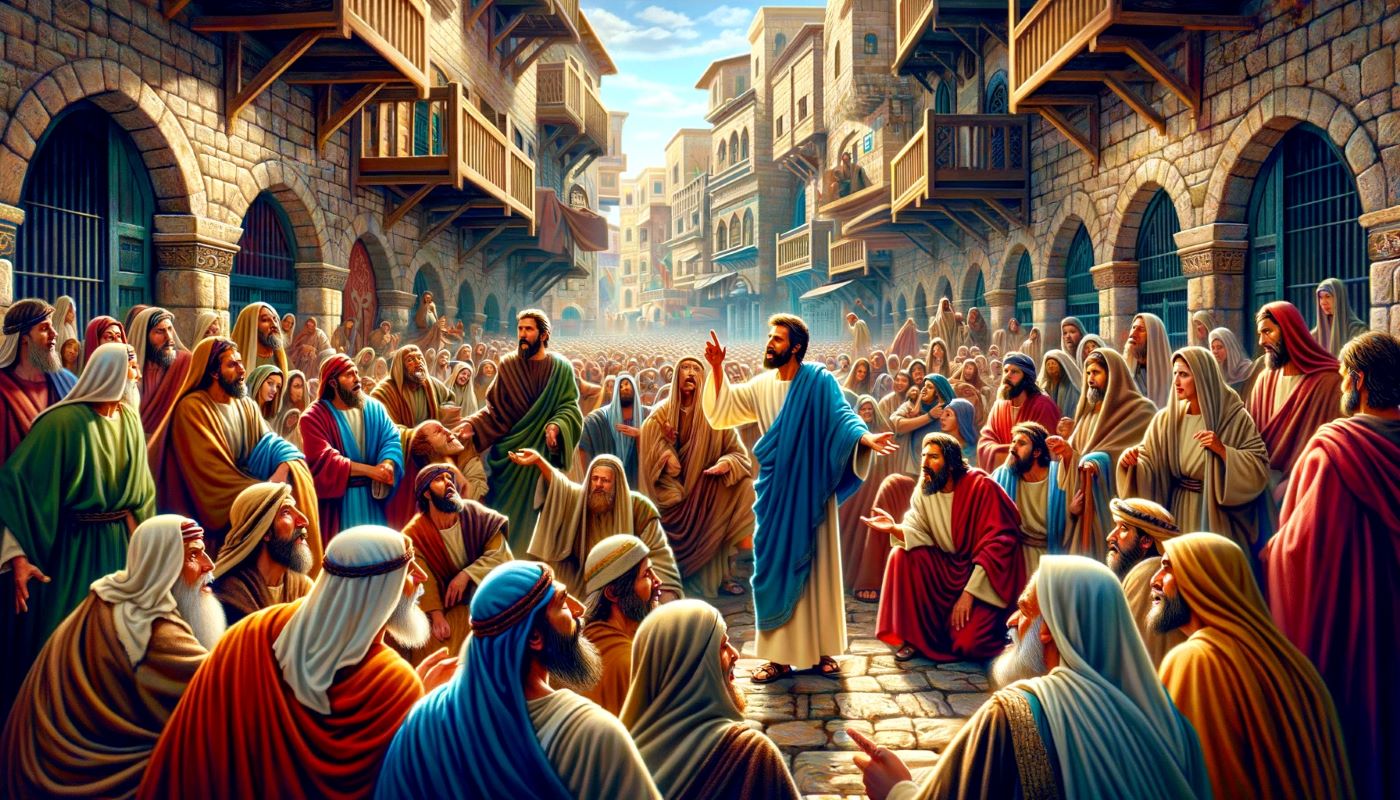 Preached by Dr. Jim Harmelingat Crossroads International Church Singapore • CICFamily.comUploaded by Dr. Rick Griffith • Jordan Evangelical Theological SeminaryFiles in many languages for free download at BibleStudyDownloads.org
Don’t Miss It!
Acts 2:22-40
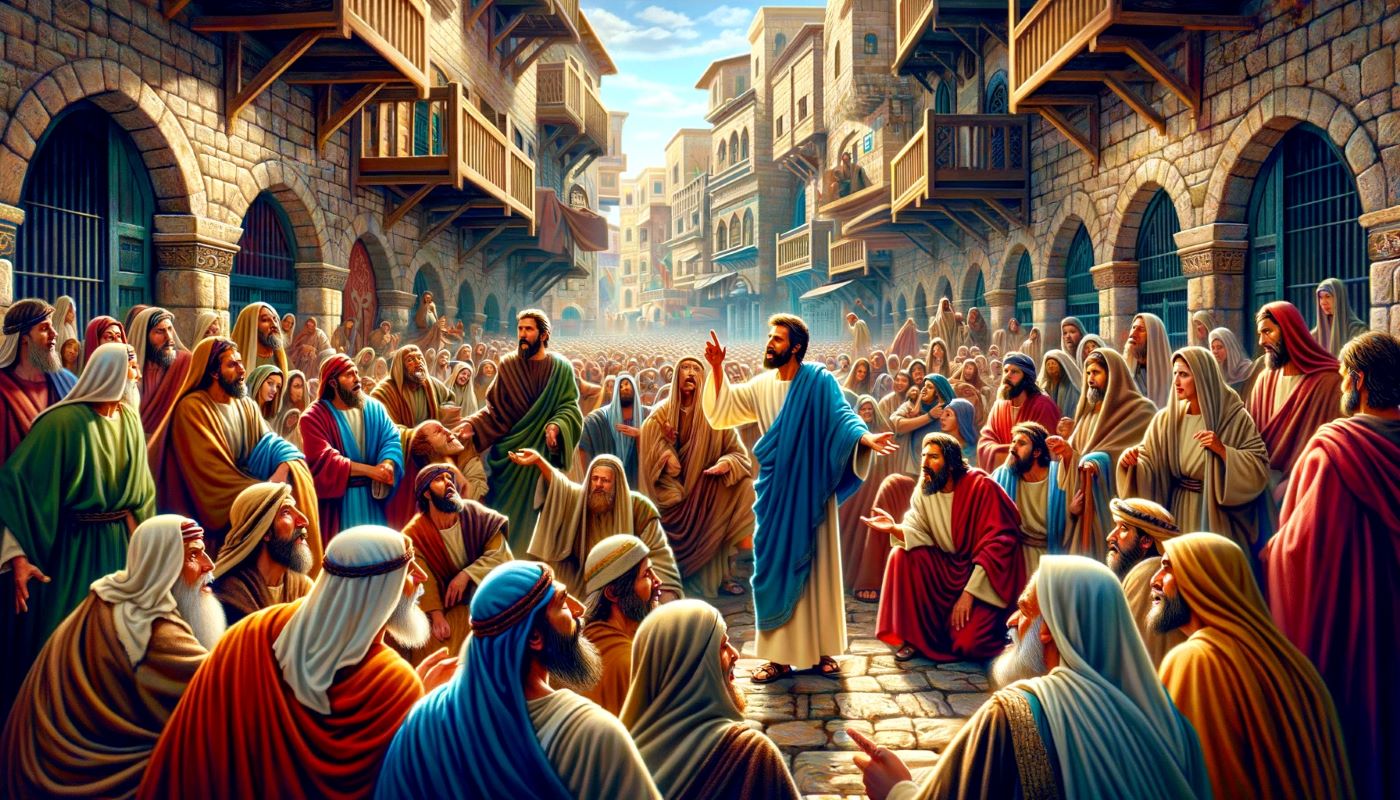 Jesus was validated (vs. 22)
John 5:36
But the testimony that I have is greater than that of John. For the works that the Father has given me to accomplish, the very works that I am doing, bear witness about me that the Father has sent me.
John 3:2
This man came to Jesus by night and said to him, “Rabbi, we know that you are a teacher come from God, for no one can do these signs that you do unless God is with him.”
Don’t Miss It!
Acts 2:22-40
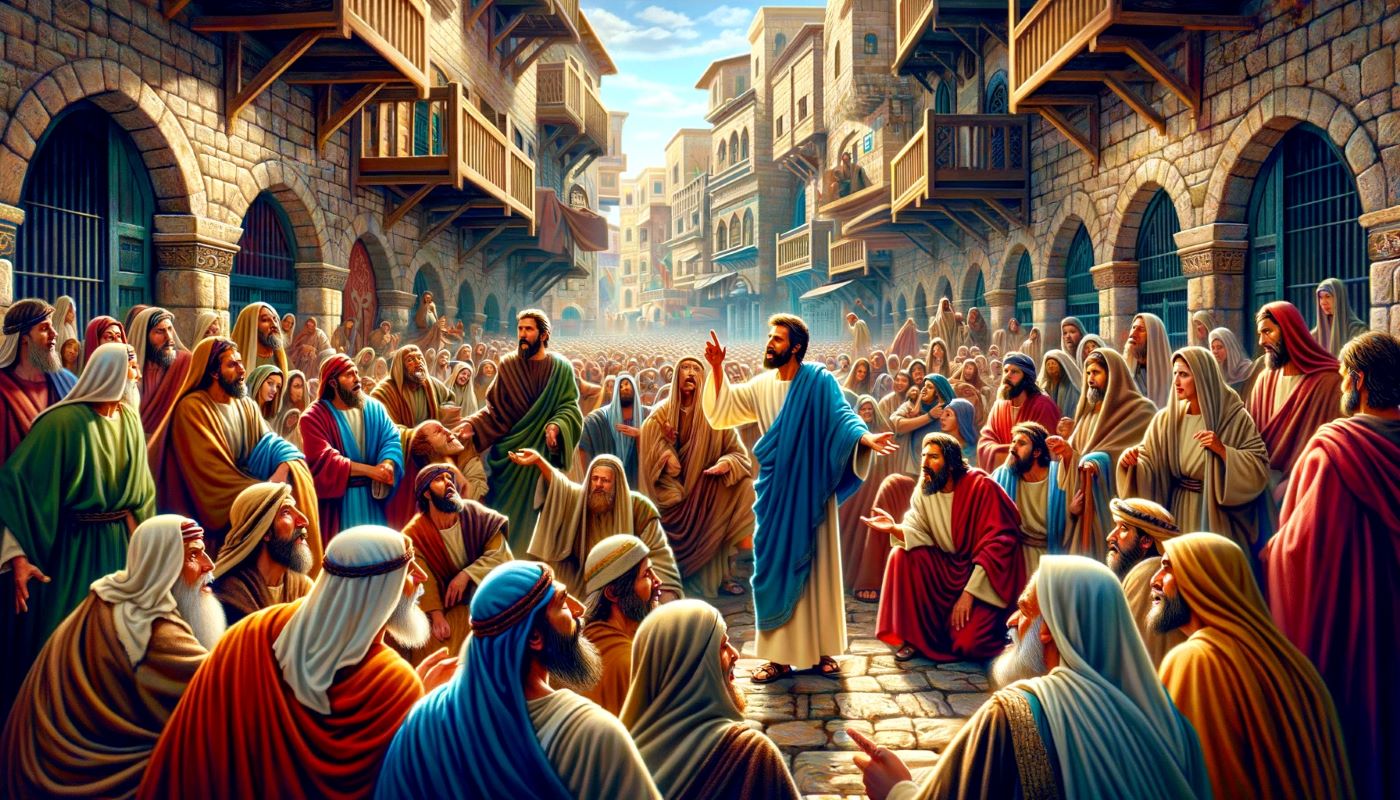 Jesus was validated (vs. 22)
Jesus was crucified (v. 23)
Jesus was resurrected (v. 24)
Romans 1:1-4
1 Paul, a servant of Christ Jesus, called to be an apostle, set apart for the gospel of God, 2 which he promised beforehand through his prophets in the holy Scriptures, 3 concerning his Son, who was descended from David according to the flesh 4 and was declared to be the Son of God in power according to the Spirit of holiness by his resurrection from the dead, Jesus Christ our Lord,
Don’t Miss It!
Acts 2:22-40
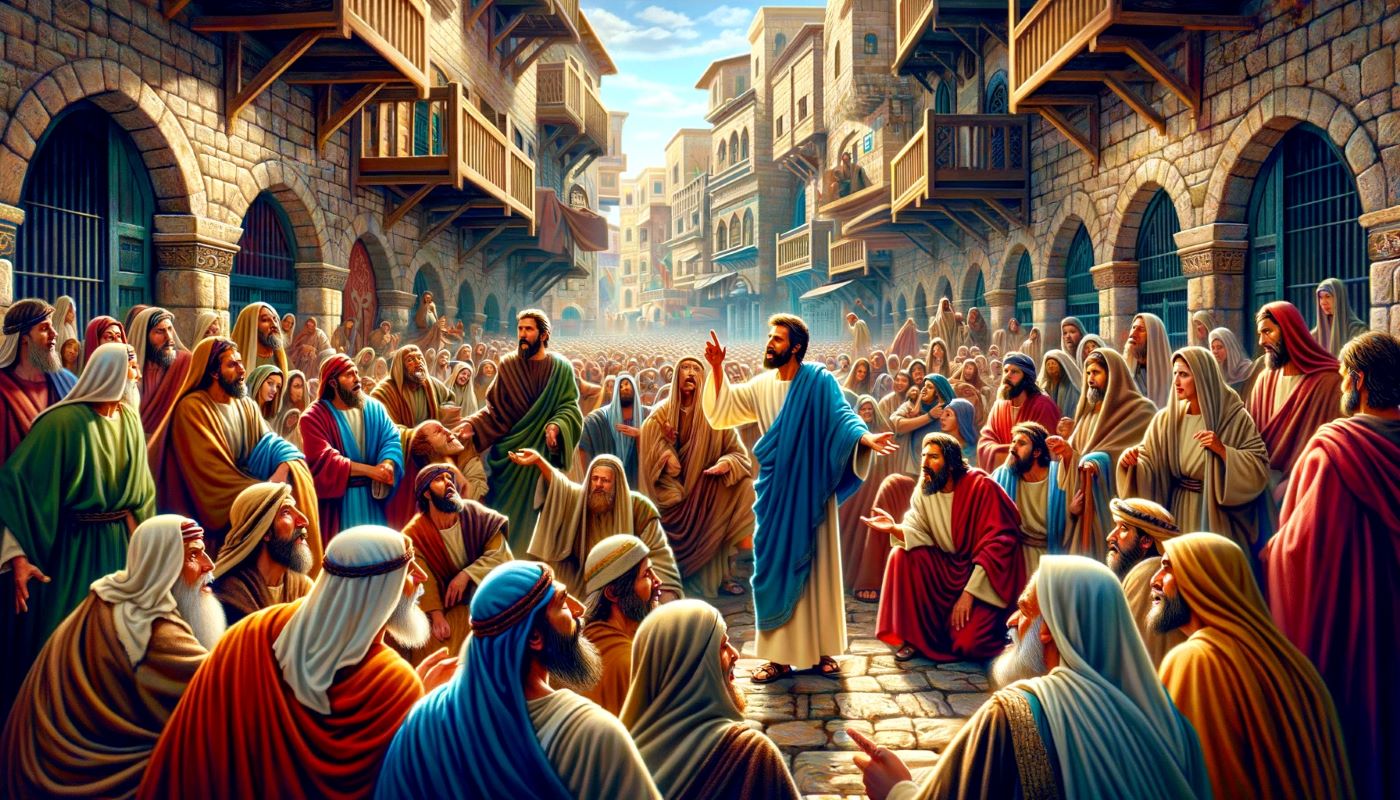 Jesus was validated (vs. 22)
Jesus was crucified (v. 23)
Jesus was resurrected (v. 24)
Jesus was predicted (vs. 25-31)
Jesus was eye witnessed (v. 32)
Jesus is exalted (vs. 33-36)
We must respond (vs. 37-41)
Black
Get this presentation and script for free!
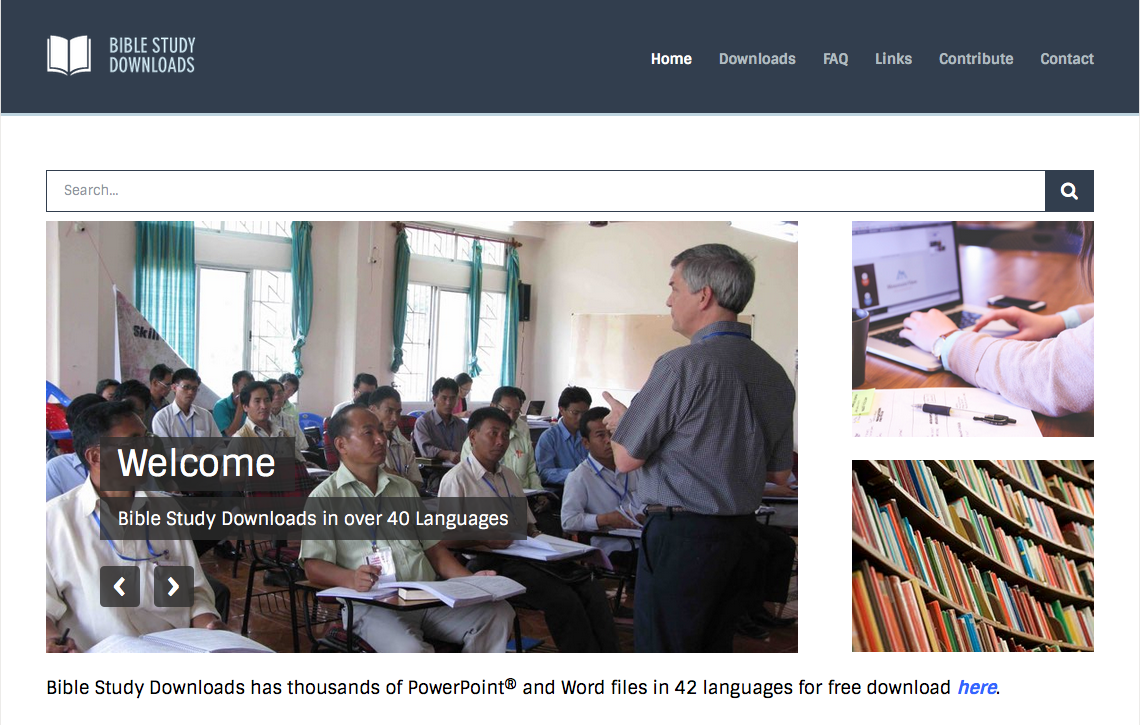 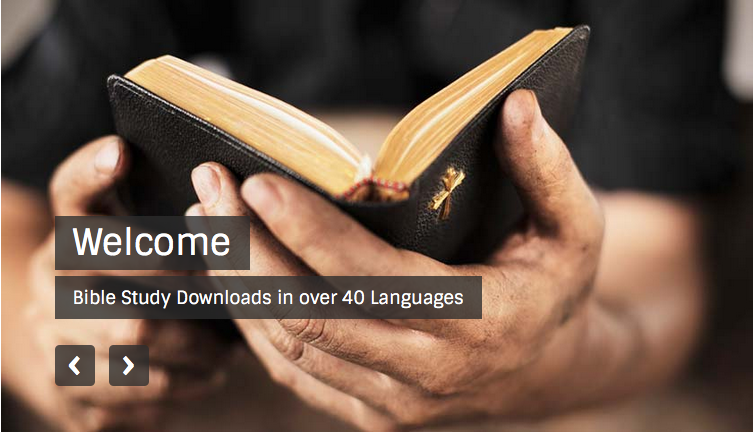 NT Preaching link at BibleStudyDownloads.org
[Speaker Notes: NT Preaching (np)]